Tree and shrub species habitat suitability across the Greater Yellowstone under climate change
Society for Conservation Biology Meetings
Missoula, MT

Nathan Piekielek
Andrew Hansen
Tony Chang
Introduction
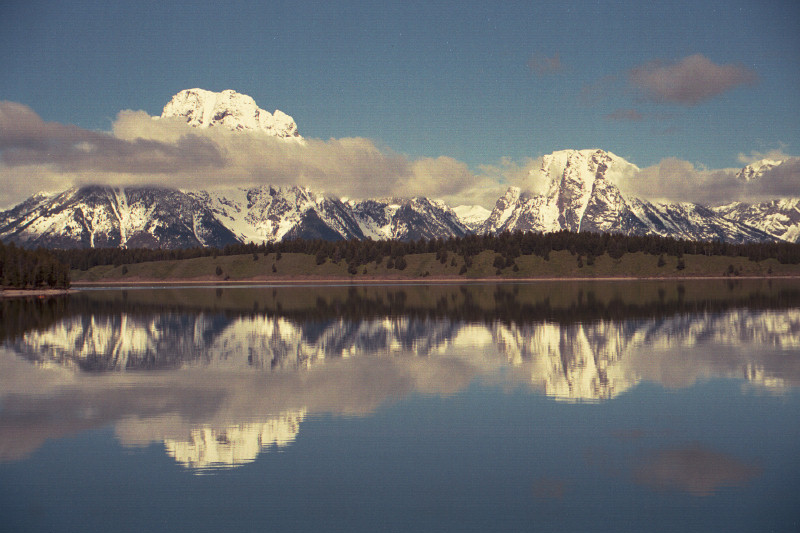 Response to CC will require coordinated ecosystem management
GYE important test bed
Greater Yellowstone Coordinating Committee (GYCC)
Results of prior continental scale veg studies do not agree
Future trees vs shrubs
Objective:
Provide NR managers with local results on potential impacts + opportunities 
across 4 elevation zones
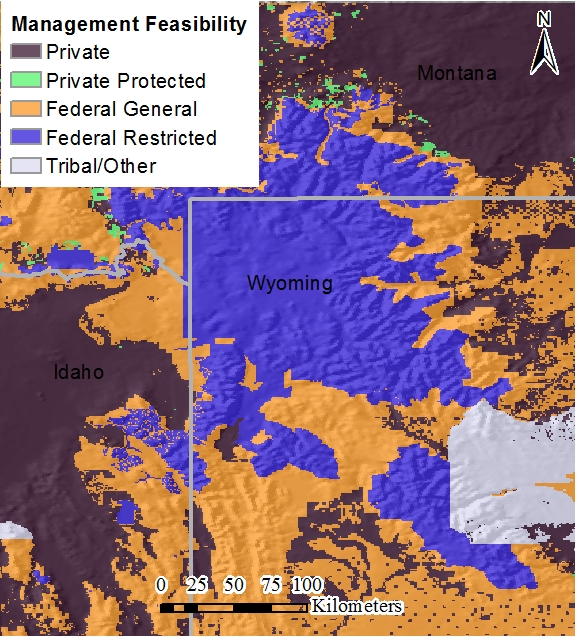 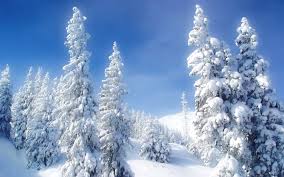 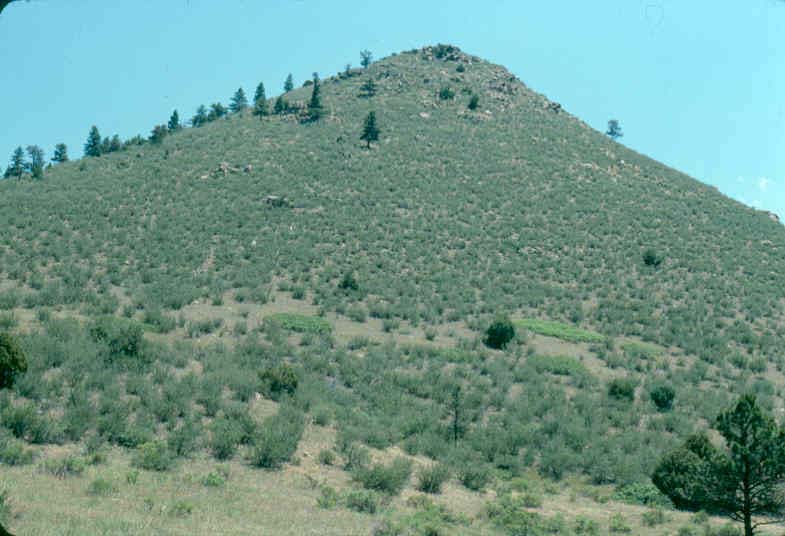 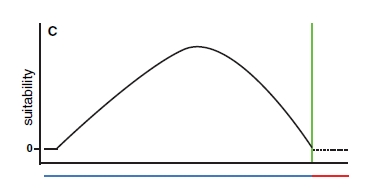 Methods – species distribution models
Application of niche theory
Identifies tolerances of species in multiple climate and other dimensions
Interpolation of present day conditions 
Application to future climates to examine change
Often does little to consider dispersal, biotic interactions
(Anderson 2013)
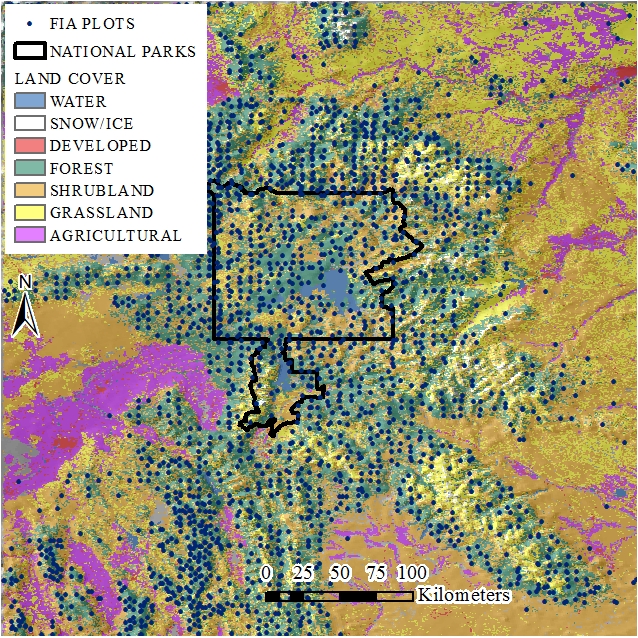 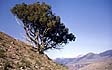 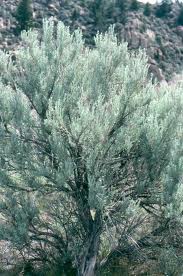 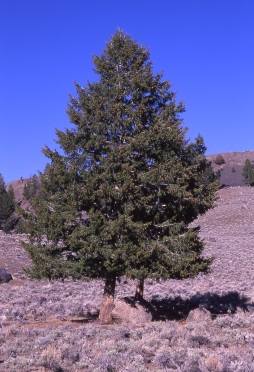 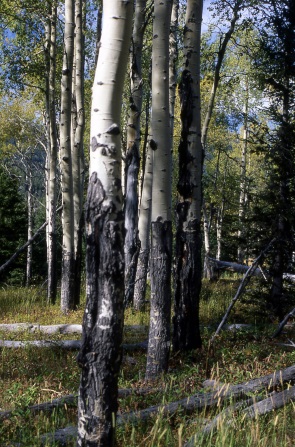 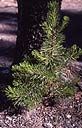 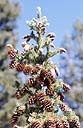 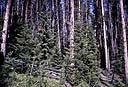 Photo credits:
Yellowstone photo collection
Results
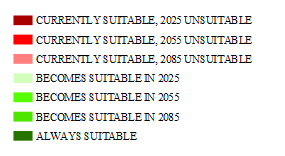 RCP4.5		8.5
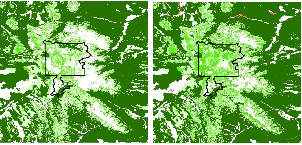 Sagebrush 
          +40%
(+/-17%)
Lower treeline
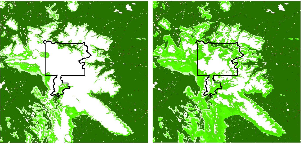 Juniper +55%
(+/-16%)
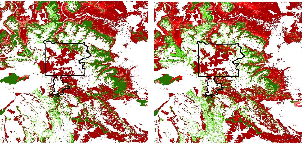 Limber pine -29%
(+/-21%)
RCP4.5		8.5
Montane forest
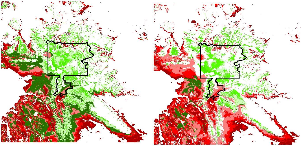 Aspen -60%
(+/- 36%)
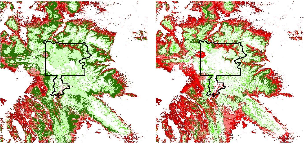 Douglas fir -73%
(+/-28%)
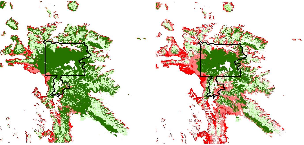 Lodgepole pine -85%
(+/-41%)
Subalpine forest
RCP4.5		8.5
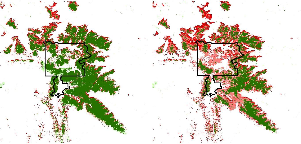 Englemann spruce -90%
(+/- 41%)
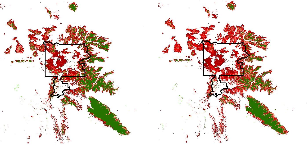 Subalpine fir -80%
(+/- 52%)
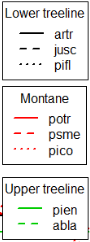 % Suitable on
Federal general
% Suitable on
Federal restricted
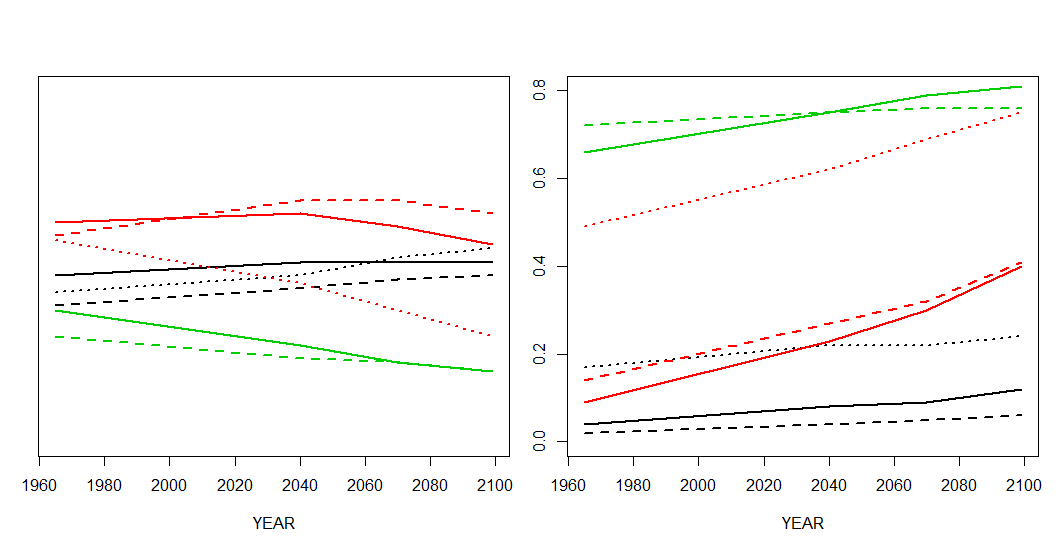 Discussion and Management Implications
Sagebrush cons. opportunity?
> half on federal lands by mid-century
Montane spcs biggest increase on federal general lands
Valuable economic and biodiv.
Subalpine species may require help?
Plant in alpine when suitable
Control wildfire
Control competing veg
Would require changes to existing management policy

What are desired future conditions for subalpine forests?
deft9 and     pack4 = longer drier growing season
Increasing suitability for artr and jusc across study area and elev.
Montane habitat biggest upslope movers
Most sensitive to interactions between soil conditions and water-availability
Subalpine species habitat retracted upslope
Unsuitable upslope soil conditions/mountain tops?
Acknowledgements
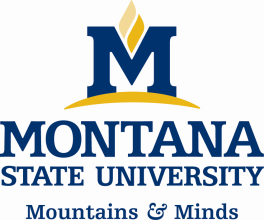 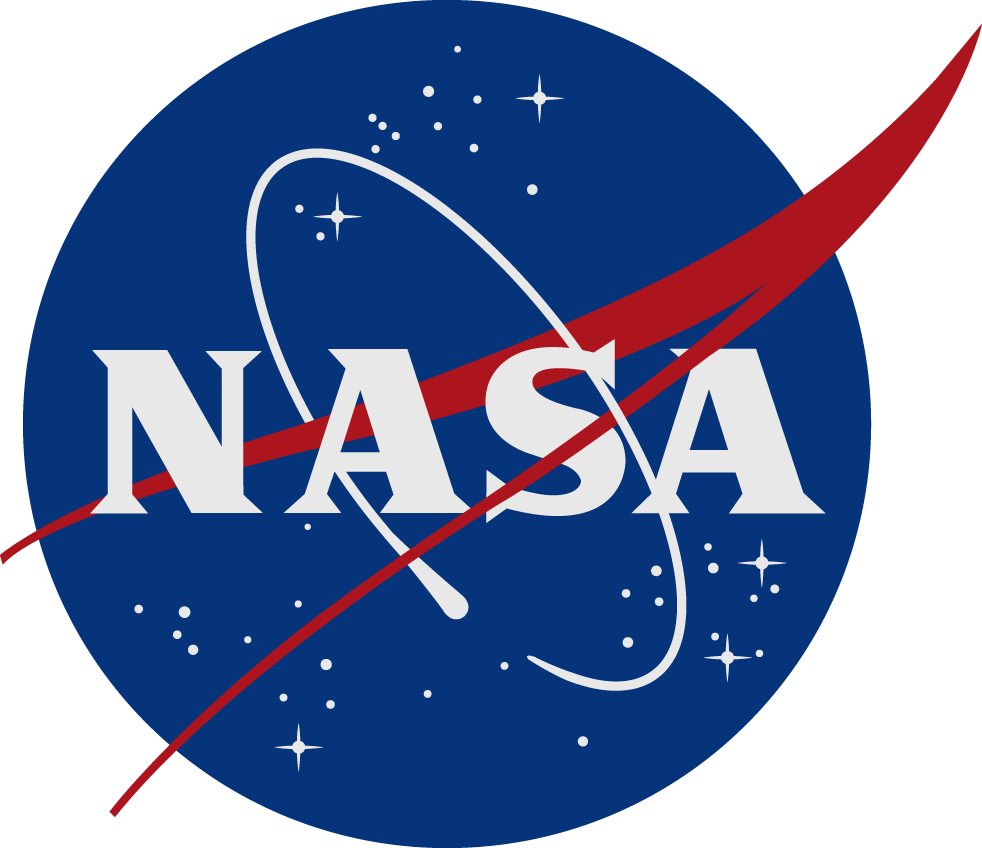 Funding and Software for Assisted Habitat Modeling provided by the USGS North Central Climate Science Center, Montana NSF EPSCoR, and NASA Applied Sciences.



Thank you for  productive collaboration with the entire NASA Landscape Climate Change Vulnerability Project team.
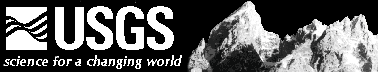 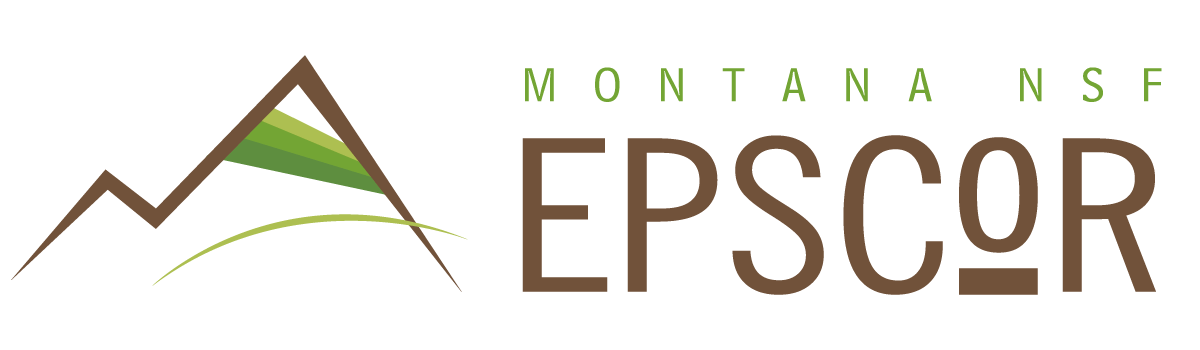 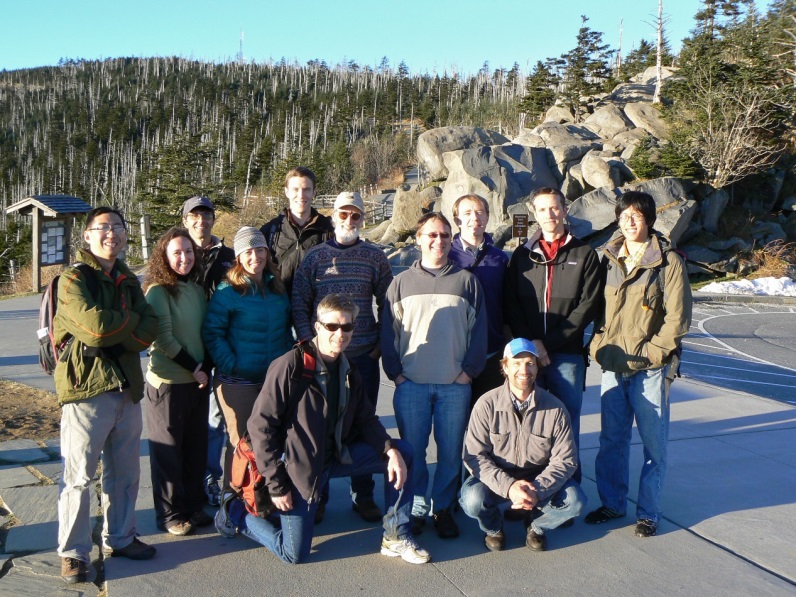